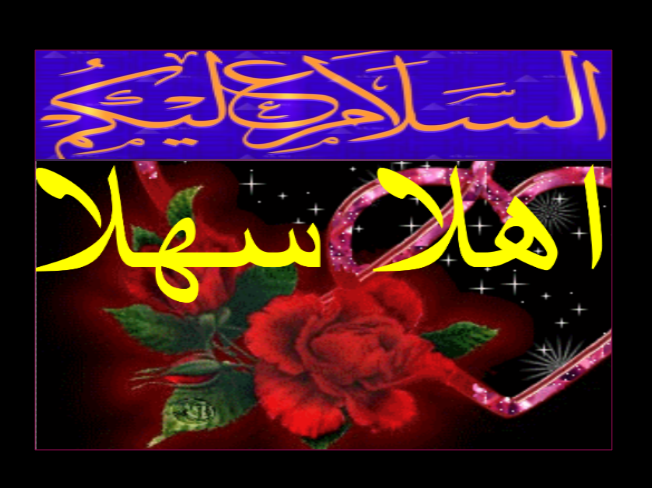 الأمم المتّحدة
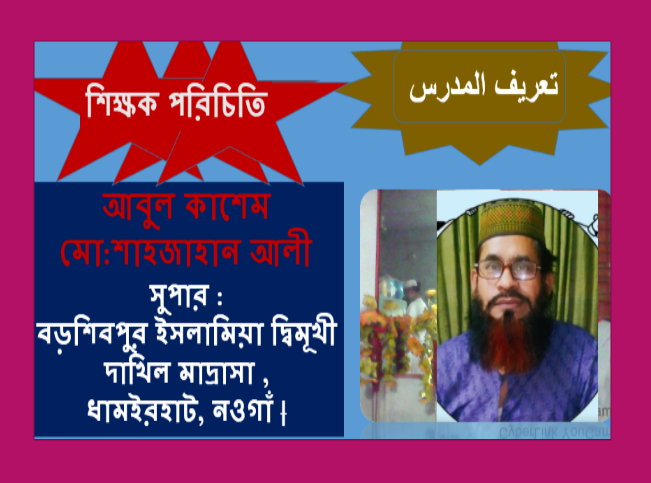 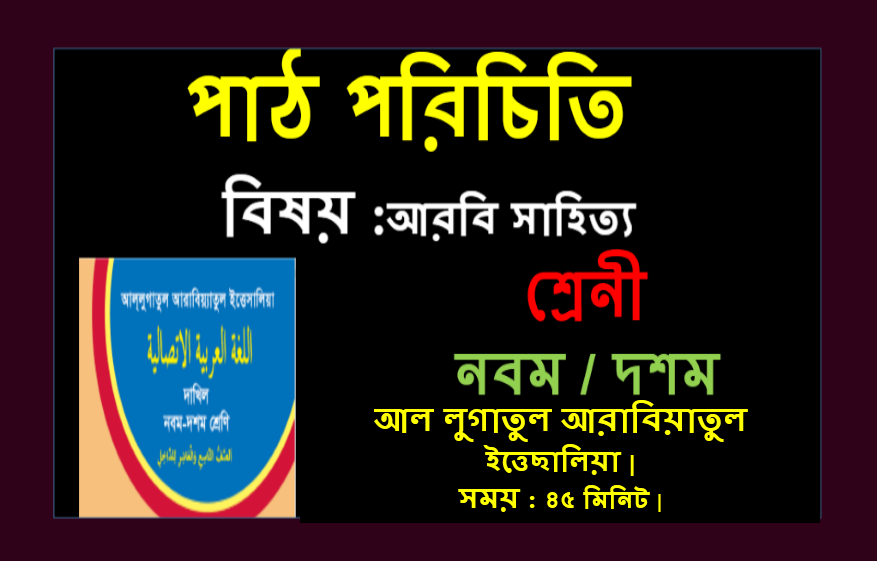 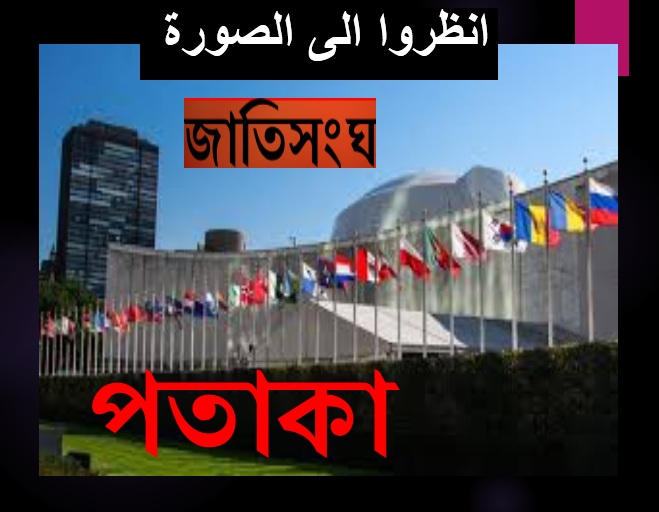 পতাকা
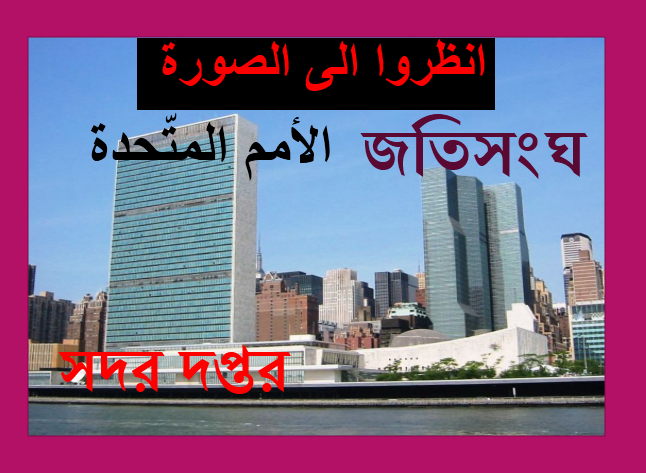 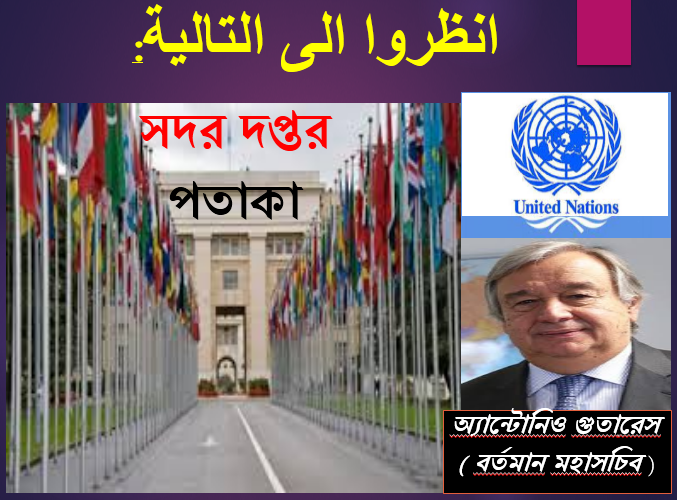 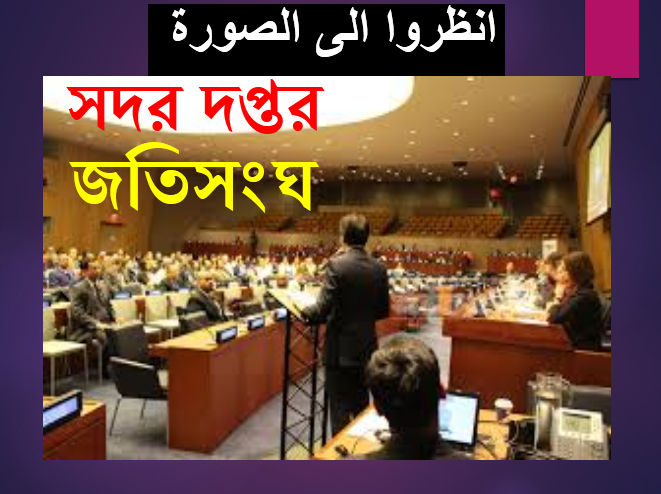 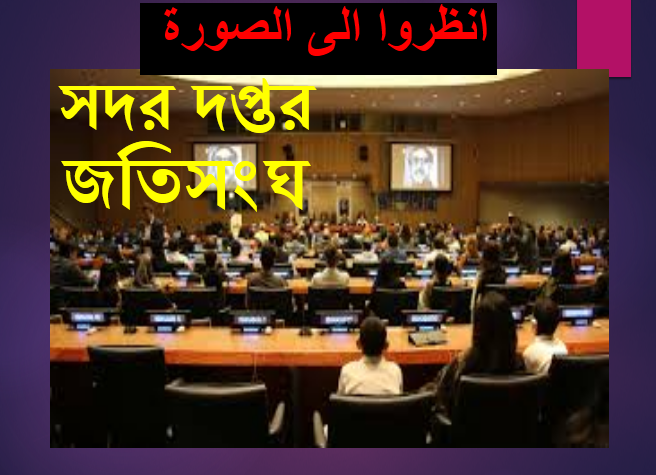 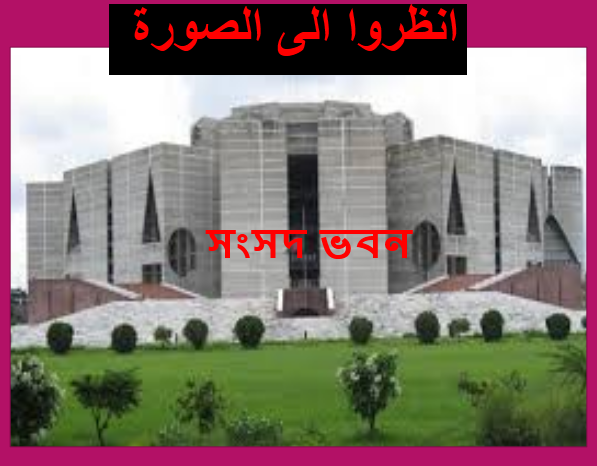 সংসদ ভবন
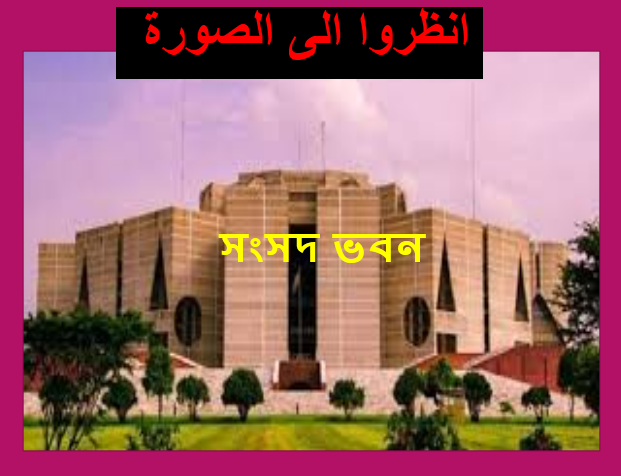 সংসদ ভবন
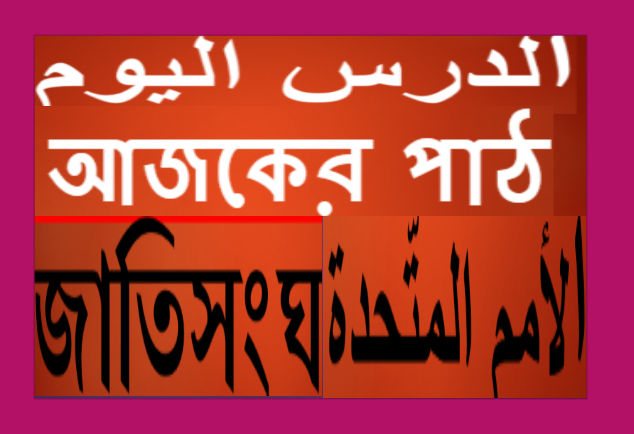 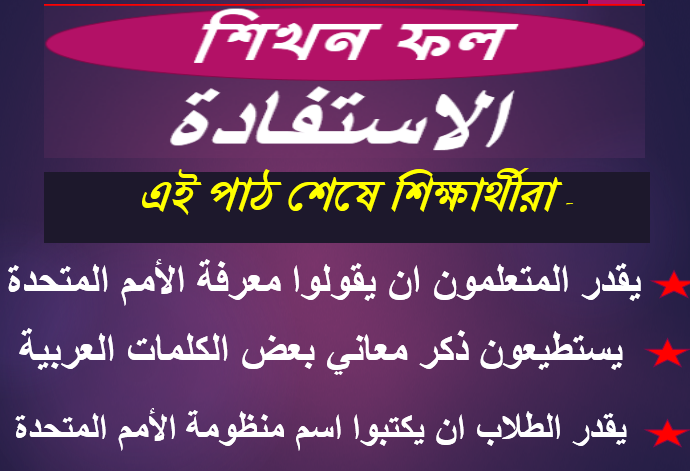 يستطيعون ذكر معاني بعض الكلمات العربية
يقدر الطلاب ان يكتبوا اسم منظومة الأمم المتحدة
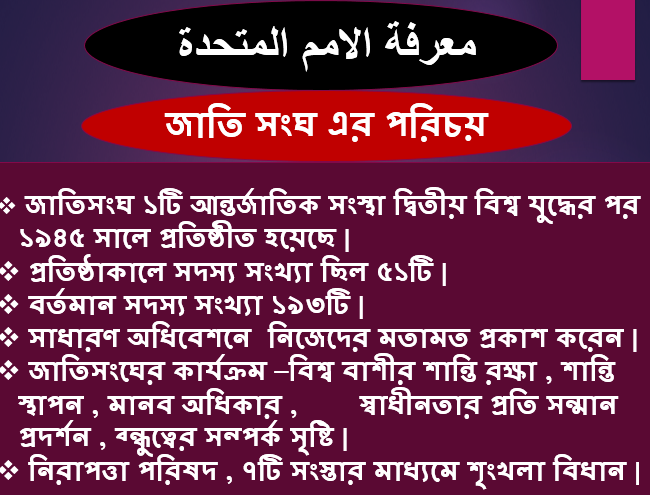 জাতিসংঘ ১টি আন্তর্জাতিক সংস্থা দ্বিতীয় বিশ্ব যুদ্ধের পর ১৯৪৫ সালে প্রতিষ্ঠীত হয়েছে |
 প্রতিষ্ঠাকালে সদস্য সংখ্যা ছিল ৫১টি |
 বর্তমান সদস্য সংখ্যা ১৯৩টি |
 সাধারণ অধিবেশনে  নিজেদের মতামত প্রকাশ করেন |
 জাতিসংঘের কার্যক্রম –বিশ্ব বাশীর শান্তি রক্ষা , শান্তি স্থাপন , মানব অধিকার ,        স্বাধীনতার প্রতি সন্মান প্রদর্শন , ব্ন্ধুত্বের সন্পর্ক সৃষ্টি |
 নিরাপত্তা পরিষদ , ৭টি সংস্তার মাধ্যমে শৃংখলা বিধান |
معرفة الامم المتحدة
জাতি সংঘ এর পরিচয়
একক পাঠ
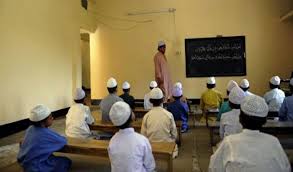 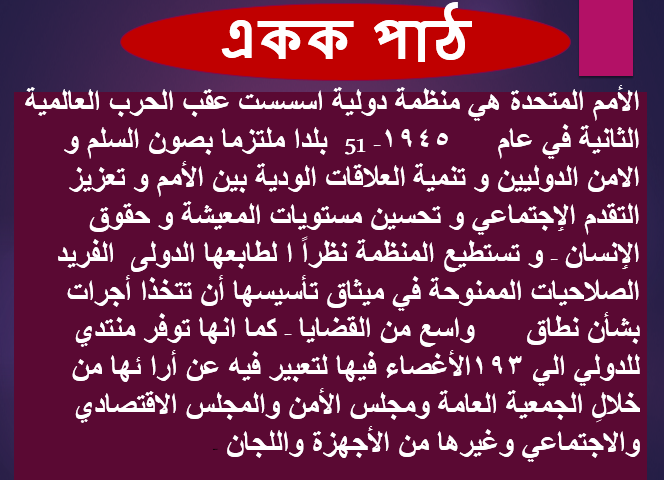 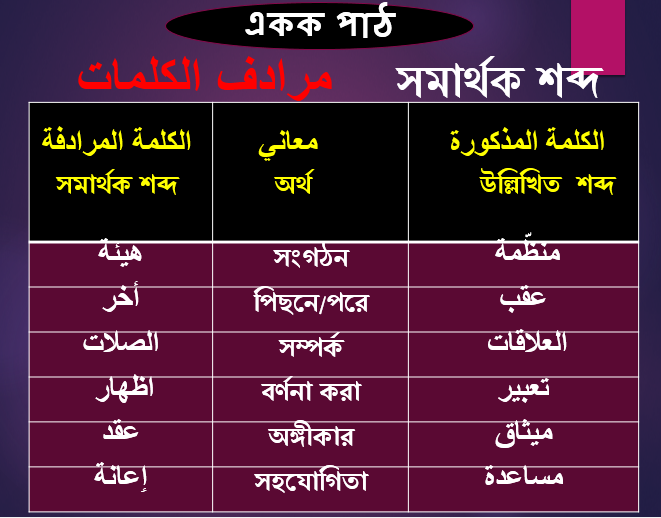 একক পাঠ
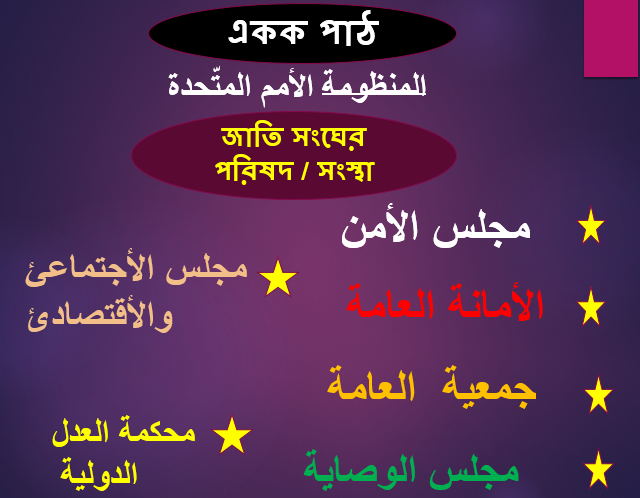 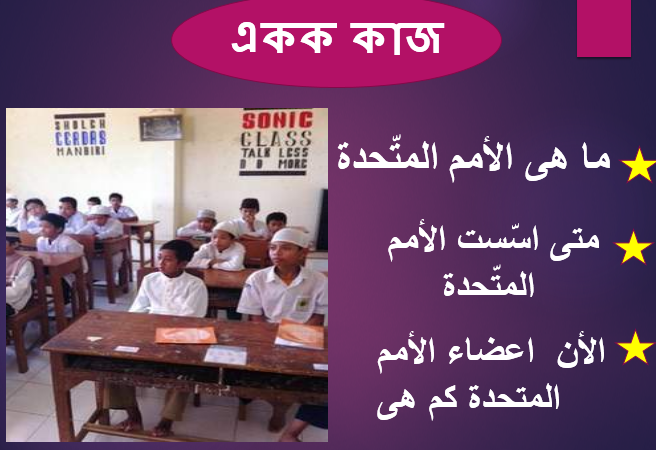 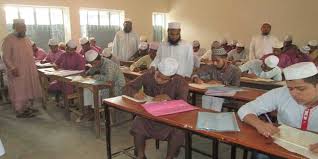 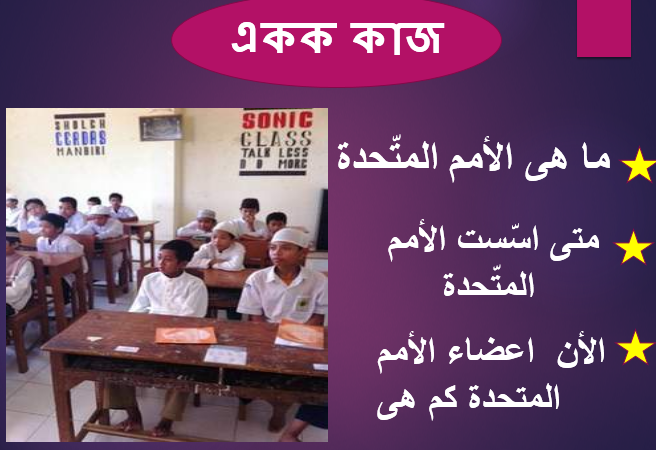 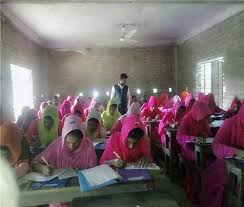 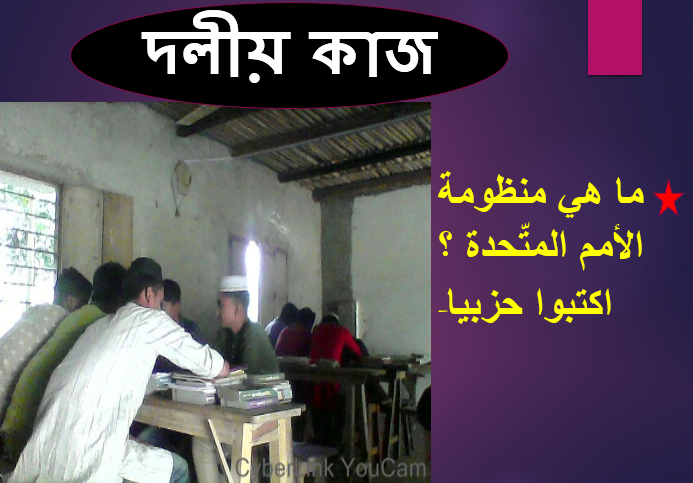 ما هي منظومة الأمم المتّحدة ؟ اكتبوا حزبيا-
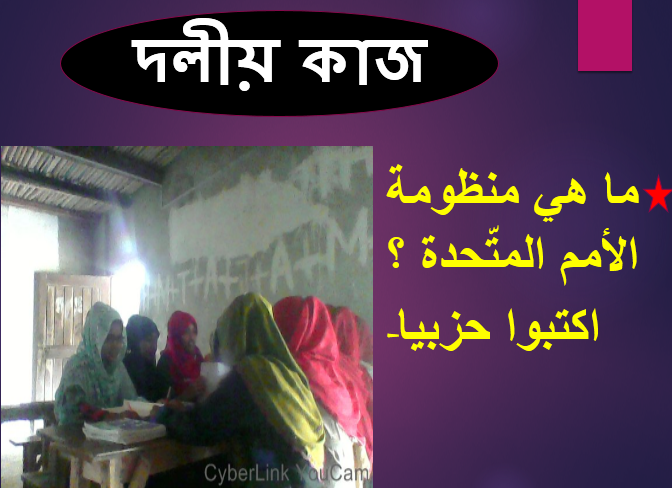 ما هي منظومة الأمم المتّحدة ؟ اكتبوا حزبيا-
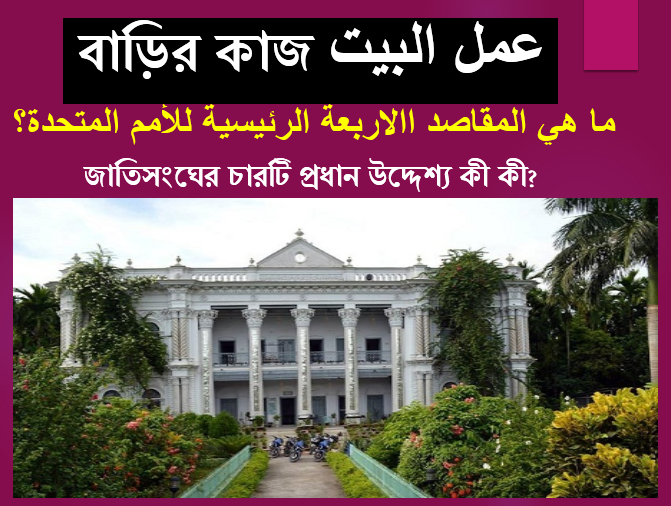 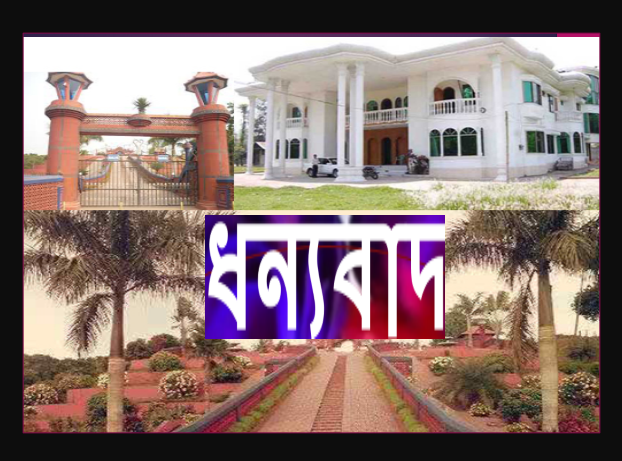 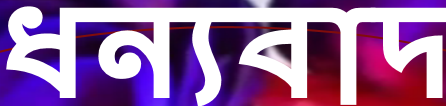